Les 1
De post
Doel van de les:
> Ik kan voorspellen wat voor soort boek ik deze week ga lezen.
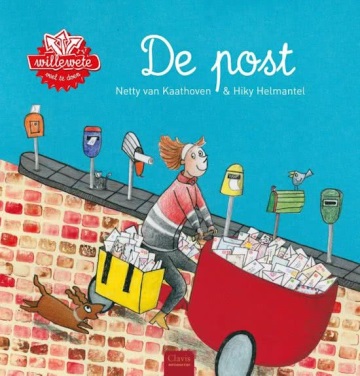 Copyright ©Success for All. Alle rechten voorbehouden
Les 1
De post
Stap 1: Voorspellen
Team	Kom tot een teamantwoord

	5 minuten
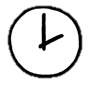 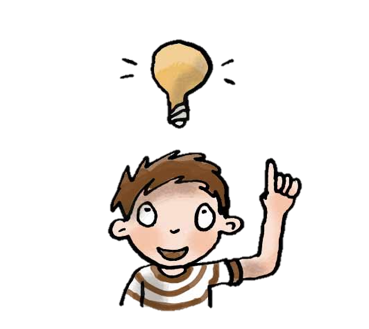 Copyright ©Success for All. Alle rechten voorbehouden
Les 1
De post
Stap 2: Woorden van de week
de post 
de envelop 
de postcode 
het huisnummer
de gleuf 
de rolcontainer 
de chauffeur 
het centrum
sorteren 
de streepjescode 
eenzelfde
het kantoor
Zelf	Schrijf de woorden in je werkschrift


	15 minuten


Klaar?	Klaaropdrachten
	Woordbon schrijven
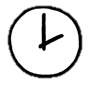 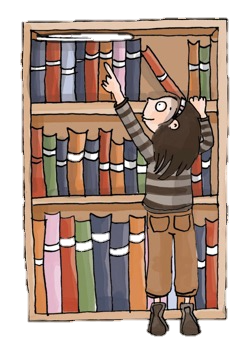 Copyright ©Success for All. Alle rechten voorbehouden
Les 1
De post
Stap 3: Lezen en verhelderen
Stap 4: Verhelderen met je maatje
Zelf	Lees bladzijde 1 t/m 4 	(intro/een kaart in een 	envelop) + bladzijde 21 en 22 	(een tas vol post)		
		
	10 minuten

Klaar?	Schrijf een woordbon
	Klaaropdracht les 1
Maatje	Memo’s bespreken
	Moeilijke woorden overhoren
		
	5 minuten
	
Maatje	Duolezen bladzijde 21 en 22 	(een tas vol post)	

	5 minuten
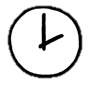 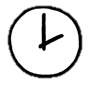 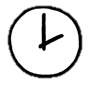 Stap 5: Verhelderen met team
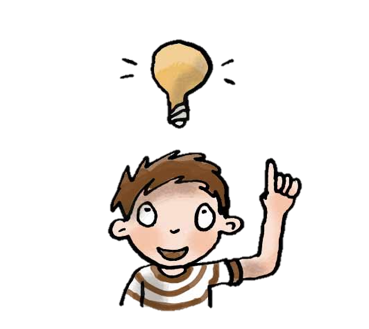 Team	Woorden verhelderen
	
	5 minuten
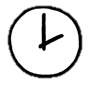 Copyright ©Success for All. Alle rechten voorbehouden
Les 1
De post
Stap 6: Terugblik en vooruitblik
Terugblik
> Samenwerken
> Voorspellen
> Woorden van de week
> Lezen en verhelderen
> Punten en feedback

Vooruitblik
> Samenvatten / Sleutelwoorden
> Woorden van de week
> Lezen en Verhelderen
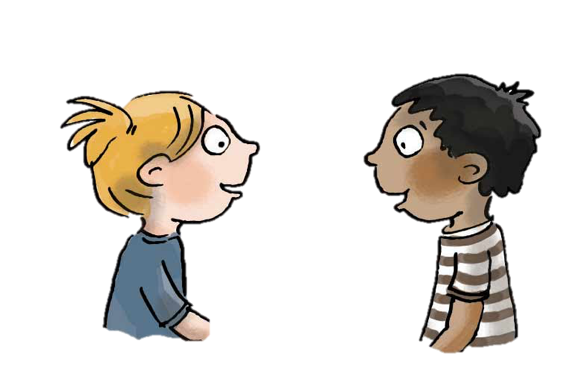 Copyright ©Success for All. Alle rechten voorbehouden
Les 2
De post
Doel van de les:
> Ik kan een deel van de tekst samenvatten.
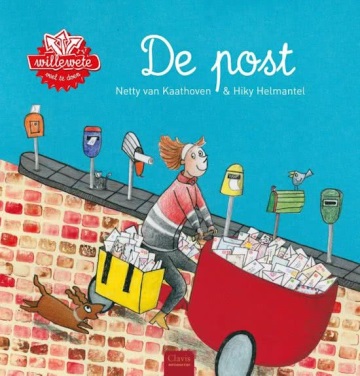 Copyright ©Success for All. Alle rechten voorbehouden
Les 2
De post
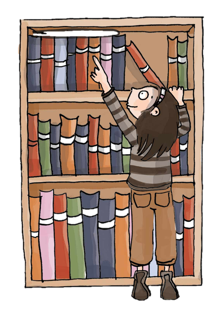 Stap 1:	Woorden van de week



Stap 2:	Samenvatten





Stap 3:	Lezen en verhelderen
Maatje	Bespreken woorden 5 t/m 8

Klaar?	Klaaropdrachten
Team	Teamantwoord / Ideeënboom 
	
	5 minuten
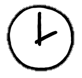 Zelf	Lees bladzijde 5 t/m 8 (naar de 	brievenbus / het verdeelcentrum)
	
	10 minuten

Klaar?	Klaaropdrachten
	Schrijf een woordbon
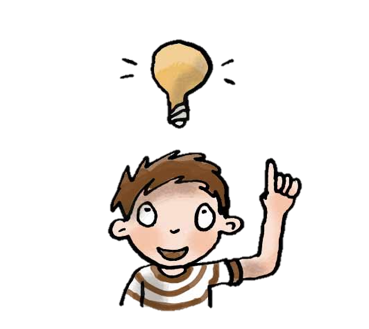 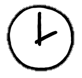 Copyright ©Success for All. Alle rechten voorbehouden
Les 2
De post
Stap 4: Verhelderen met je maatje
Stap 6: Terugblik en vooruitblik
Maatje	Memo’s bespreken
	Moeilijke woorden overhoren
			
	5 minuten

Maatje	Duolezen bladzijde 7 en 8 	(het verdeelcentrum)
Terugblik
> Woorden van de week
> Samenvatten / Ideeënboom
> Lezen en verhelderen
> Punten en feedback

Vooruitblik
> Woorden van de week
> Lezen en verhelderen
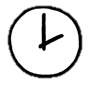 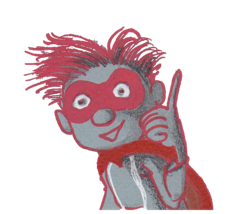 Stap 5: Verhelderen met team
Team	Woorden verhelderen
		
	5 minuten
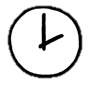 Copyright ©Success for All. Alle rechten voorbehouden
Les 3
De post
Doel van de les:
> Ik ken de betekenis van de woorden van de week.
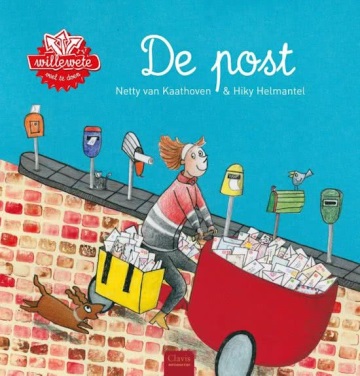 Copyright ©Success for All. Alle rechten voorbehouden
Les 3
De post
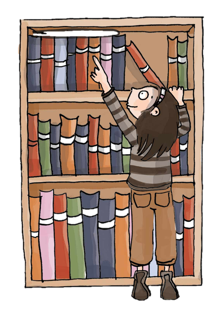 Stap 1:	Woorden van de week



Stap 2:	Lezen en verhelderen







Stap 3:	Verhelderen met je maatje
Maatje	Bespreken woorden 9 t/m 1212

Klaar?	Klaaropdrachten
Zelf	Lees bladzijde 9 t/m 12 (het 	sorteercentrum / de post gaat op reis)
	
	10 minuten

Klaar?	Klaaropdrachten
	Schrijf een woordbon
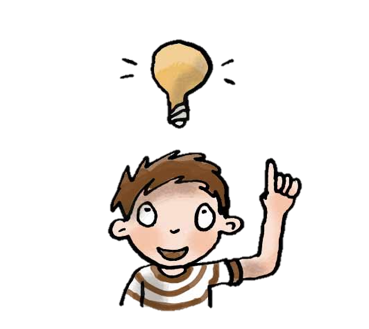 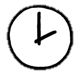 Maatje	Memo’s bespreken
	Moeilijke woorden overhoren
			
Klaar?	Schrijf een woordbon
	Klaaropdrachten
Copyright ©Success for All. Alle rechten voorbehouden
Les 3
De post
Stap 4: Duolezen en verhelderen met team
Stap 5: Terugblik en vooruitblik
Maatje	Duolezen	
	bladzijde 9 en 10 (het 	sorteercentrum)	
	
	10 minuten 

Team	Woorden verhelderen
	
	5 minuten
Zelf	Kopieerblad 
	
	10 minuten

Terugblik
> Woorden van de week
> Lezen en Verhelderen
> Punten en feedback

Vooruitblik
> Toets
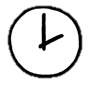 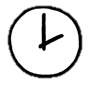 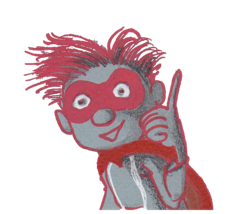 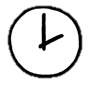 Copyright ©Success for All. Alle rechten voorbehouden
Les 4
De post
Doel van de les:
> Ik kan informatie uit een tekst halen.
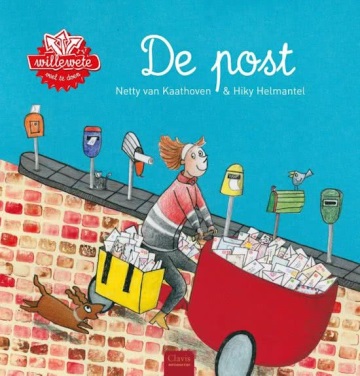 Copyright ©Success for All. Alle rechten voorbehouden
Les 4
De post
Zelf	Oefenen voor de toets

	5 minuten
Stap 1:	Woorden van de week 





Stap 2:	Toets
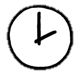 Zelf	Lees bladzijde 17 t/m 20 	(de post nu en vroeger / er is post)
	
	30 minuten

Klaar?	Oefen de woordrijtjes
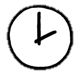 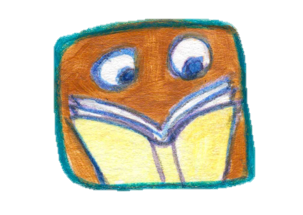 Copyright ©Success for All. Alle rechten voorbehouden
Les 4
De post
Stap 3: Terugblik en vooruitblik
Terugblik
> Toets
> Punten en feedback

Vooruitblik
> Schrijfopdracht
> Team van de week
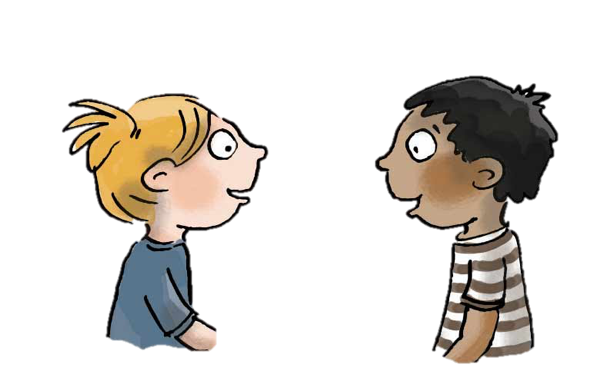 Copyright ©Success for All. Alle rechten voorbehouden
Les 5
De post
Doel van de Les:
> Ik kan aan de hand van geschreven instructies een kaart maken en op de juiste manier
   adresseren.
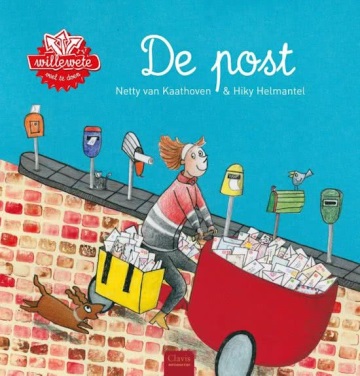 Copyright ©Success for All. Alle rechten voorbehouden
Les 5
De post
Stap 1: Schrijfopdracht
Zelf	Netversie kaart

	20 minuten

Klaar?	Versier de kaart / speel de 	miniquiz samen met je 	maatje
Zelf	Lees de instructie 	‘Maak je eigen kaart en 	envelop’ (achterin het boek). 	Schrijf je tekst in het klad

 	10 minuten
Maatje	Bespreek de tekst
	Verbeter de tekst
                                                10 minuten
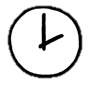 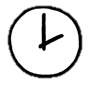 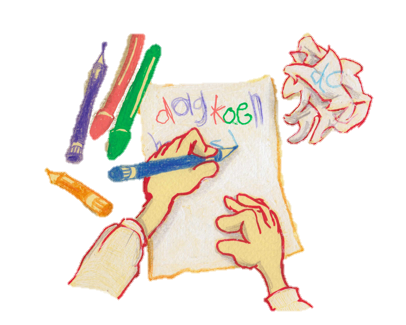 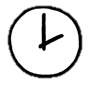 Copyright ©Success for All. Alle rechten voorbehouden
Les 5
De post
Stap 2: Terugblik en vooruitblik
Terugblik
> Woordbonnen
> Schrijfopdracht
> Samenwerken
> Punten en feedback
> Team van de week


Vooruitblik
> Nieuw boek
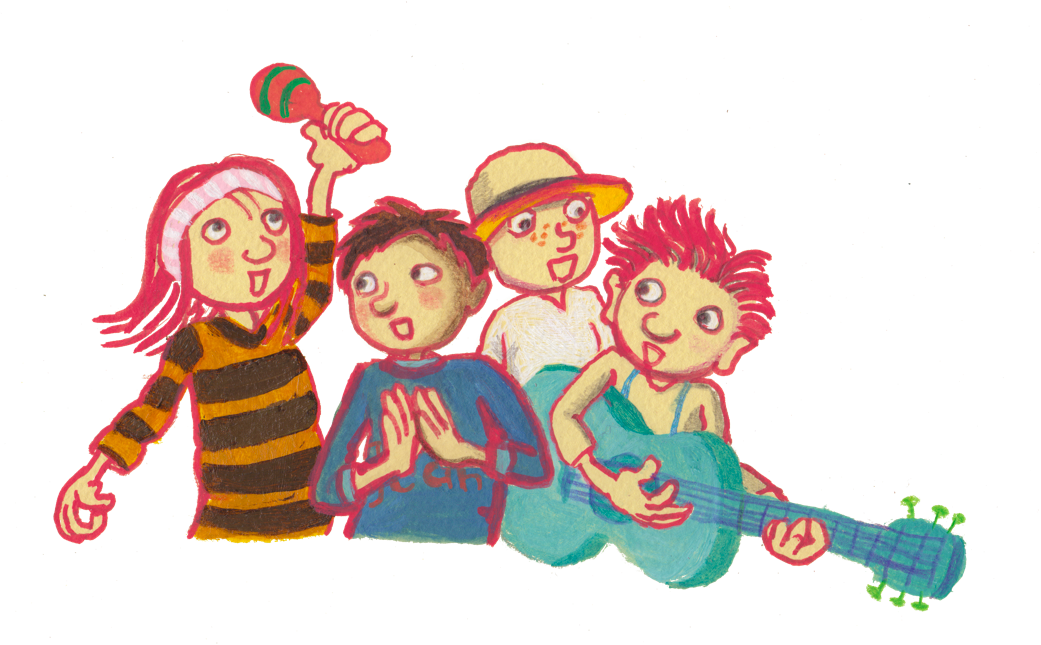 Copyright ©Success for All. Alle rechten voorbehouden